Providing Cancer Care to the Underserved
Saturday,  March 20, 2021
Click Here to register.
Virtual link will be provided prior to the event
4.25 CME Credit Hours Offered
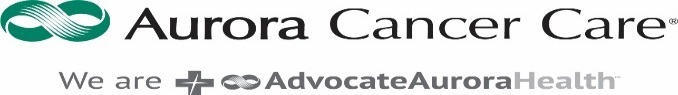